МУНИЦИПАЛЬНЫЙ
ПЕДАГОГИЧЕСКИЙ
СОВЕТ/2023
«Единое образовательное пространство-ключевое условие развития муниципальной системы образования Балахтинского района»
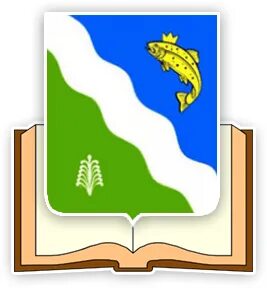 Тема: Как воспитать патриота: создание воспитывающей среды.





Автор: Осколкова Марина Васильевна, заместитель директора по ВР, МБОУ Тюльковская СОШ
МУНИЦИПАЛЬНЫЙ
ПЕДАГОГИЧЕСКИЙ
СОВЕТ/2023
«Единое образовательное пространство-ключевое условие развития муниципальной системы образования Балахтинского района»
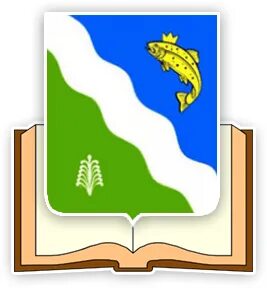 Формирование патриотизма – актуальная задача воспитания во все времена и особенно в наше время, когда мировые вызовы требуют однозначных решений от российского общества.
МУНИЦИПАЛЬНЫЙ
ПЕДАГОГИЧЕСКИЙ
СОВЕТ/2023
«Единое образовательное пространство-ключевое условие развития муниципальной системы образования Балахтинского района»
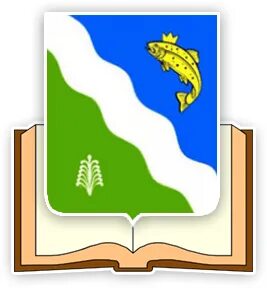 Воспитывающая среда
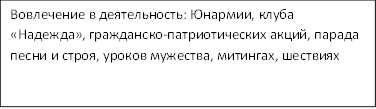 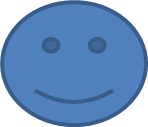 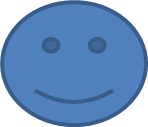 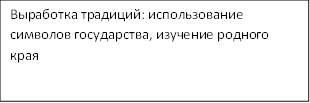 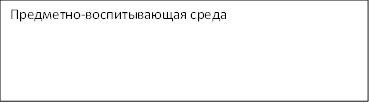